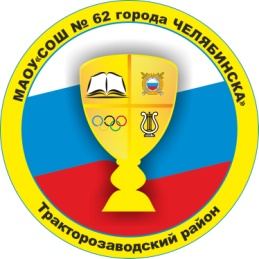 Муниципальная инновационная площадка
«Индивидуальные образовательные маршруты в системе внеурочной деятельности и дополнительного образования школы»
МУНИЦИПАЛЬНОЕ АВТОНОМНОЕ
 ОБЩЕОБРАЗОВАТЕЛЬНОЕ УЧРЕЖДЕНИЕ 
«СРЕДНЯЯ ОБЩЕОБРАЗОВАТЕЛЬНАЯ 
ШКОЛА № 62 г. ЧЕЛЯБИНСКА»
Ст. 2 Индивидуальный учебный план - учебный план, обеспечивающий освоение образовательной программы на основе индивидуализации ее содержания с учетом особенностей и образовательных потребностей конкретного обучающегося;
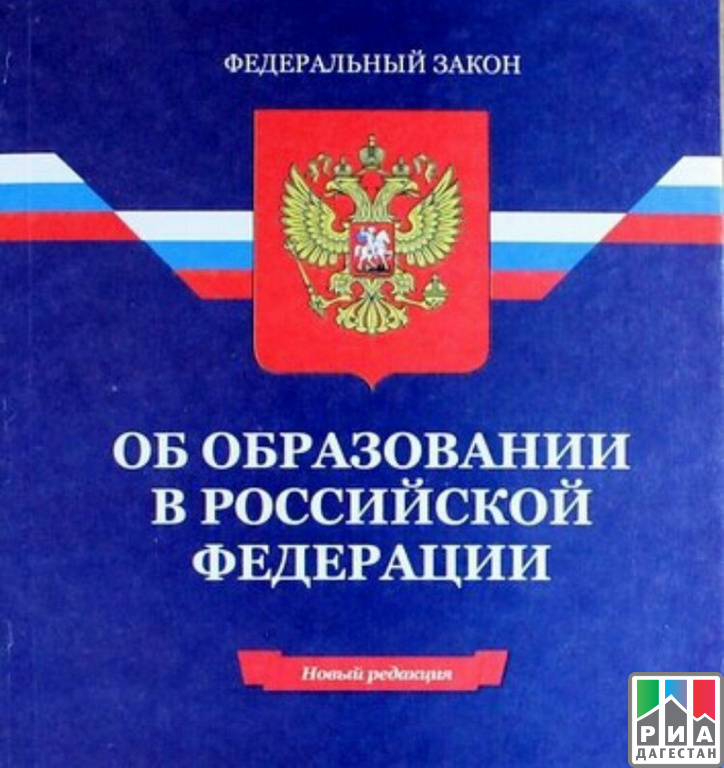 Ст. 34 Обучающимся предоставляются академические права на:
3) обучение по индивидуальному учебному плану, в том числе ускоренное обучение, в пределах осваиваемой образовательной программы в порядке, установленном локальными нормативными актами;
Ст. 58 Обучающиеся в образовательной организации по образовательным программам начального общего, основного общего и среднего общего образования, не ликвидировавшие в установленные сроки академической задолженности с момента ее образования, по усмотрению их родителей (законных представителей) оставляются на повторное обучение, переводятся на обучение по адаптированным образовательным программам в соответствии с рекомендациями психолого-медико-педагогической комиссии либо на обучение по индивидуальному учебному плану.
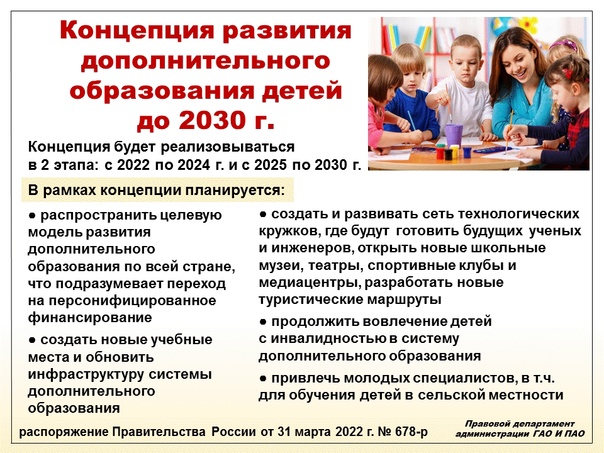 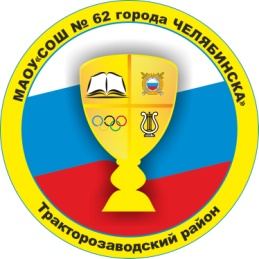 Цель – создание вариативной социально-культурной среды в общеобразовательной организации для реализации индивидуальных образовательных маршрутов в системе внеурочной деятельности и дополнительного образования, в том числе для обучающихся, находящихся в трудной жизненной ситуации.
Задачи:
Проведение индивидуальной диагностики обучающихся «дефициты – интересы».
Совершенствование профессиональной компетентности педагогических работников по вопросам:
освоения эффективных практик работы с детьми, находящимися в трудной жизненной ситуации;
проектирования программ внеурочной деятельности и дополнительных общеразвивающих программ;
реализации технологий наставничества.
3. Создание вариативной социально-культурной среды для реализации индивидуальных образовательных маршрутов в системе внеурочной деятельности и дополнительного образования школы.
4. Разработка и реализация индивидуальных образовательных маршрутов для обучающихся, находящихся в трудной жизненной ситуации.
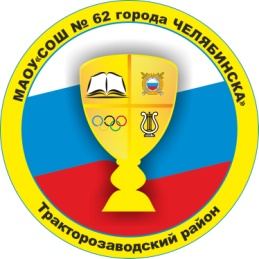 Показатели реализации проекта
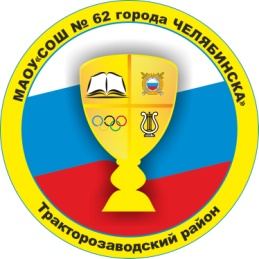 Показатели реализации проекта
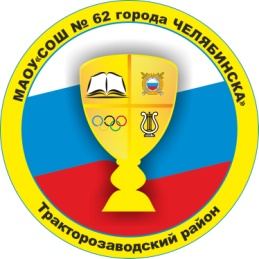 Показатели реализации проекта
Перечень продуктов для муниципальной образовательной системыМАОУ «СОШ № 62 г. Челябинска» Челябинская область (sosh62chel.ru)
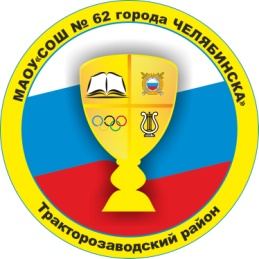 1. Инструментарий диагностики обучающихся «дефициты – интересы», обеспечивающий процесс проектирования индивидуальных образовательных маршрутов
2. Рабочая программа курса внеурочной деятельности «Построй свое будущее»
3. Программы курсов внеурочной деятельности и дополнительные общеразвивающие программы, программы наставничества, макет индивидуального образовательного маршрута, которые могут использовать общеобразовательные организации при работе с детьми, находящимися в трудной жизненной ситуации.
4. Методические рекомендации по проектированию вариативной социально-культурной среды для реализации индивидуальных образовательных маршрутов в системе внеурочной деятельности и дополнительного образования школы
ОТ МЕЧТЫ К ПОБЕДАМ!
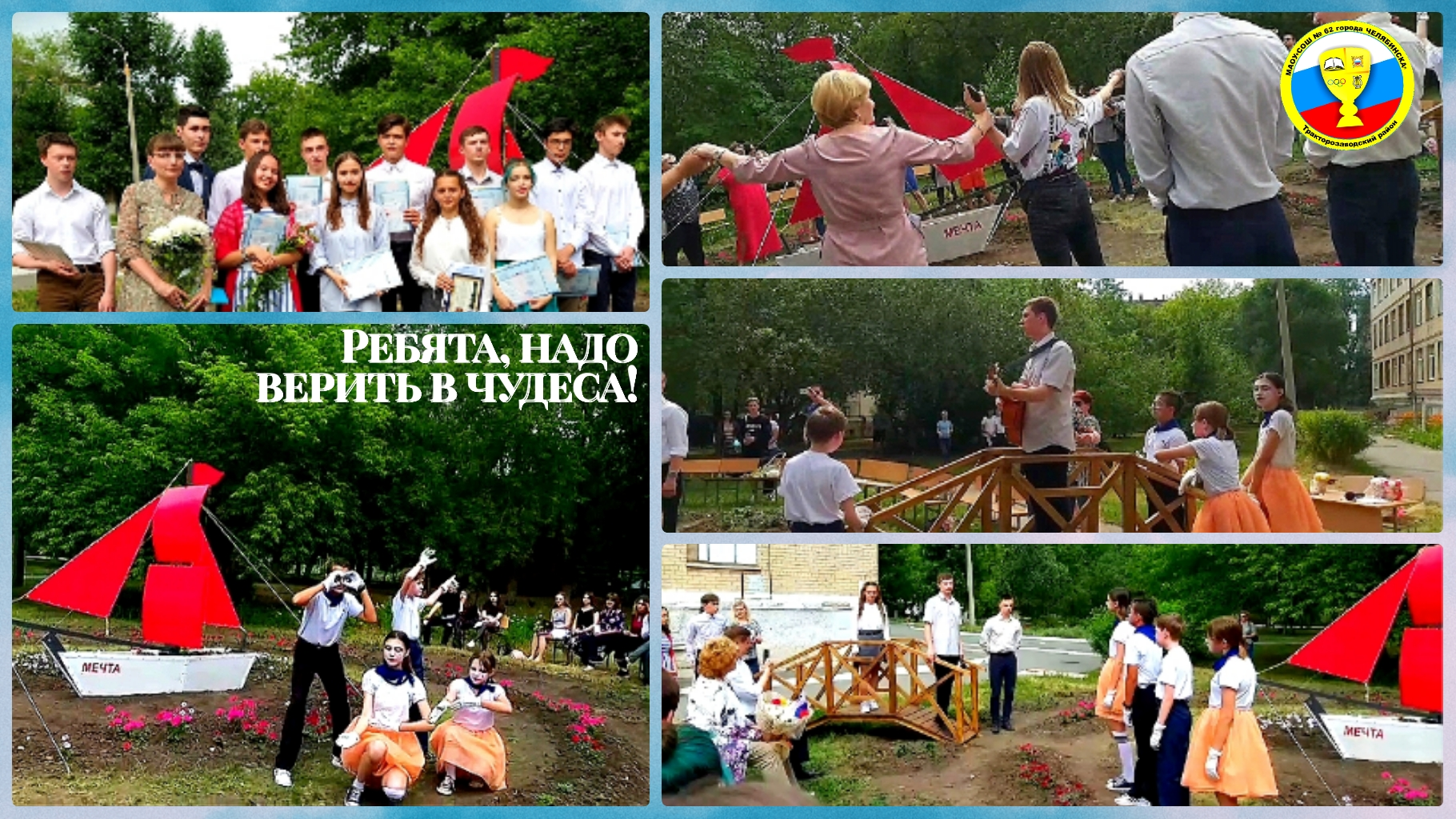 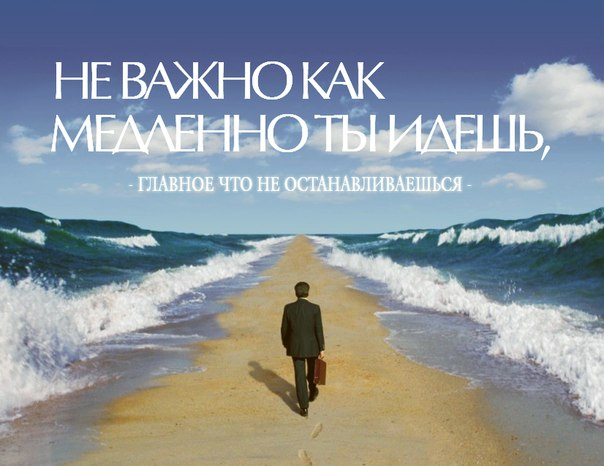 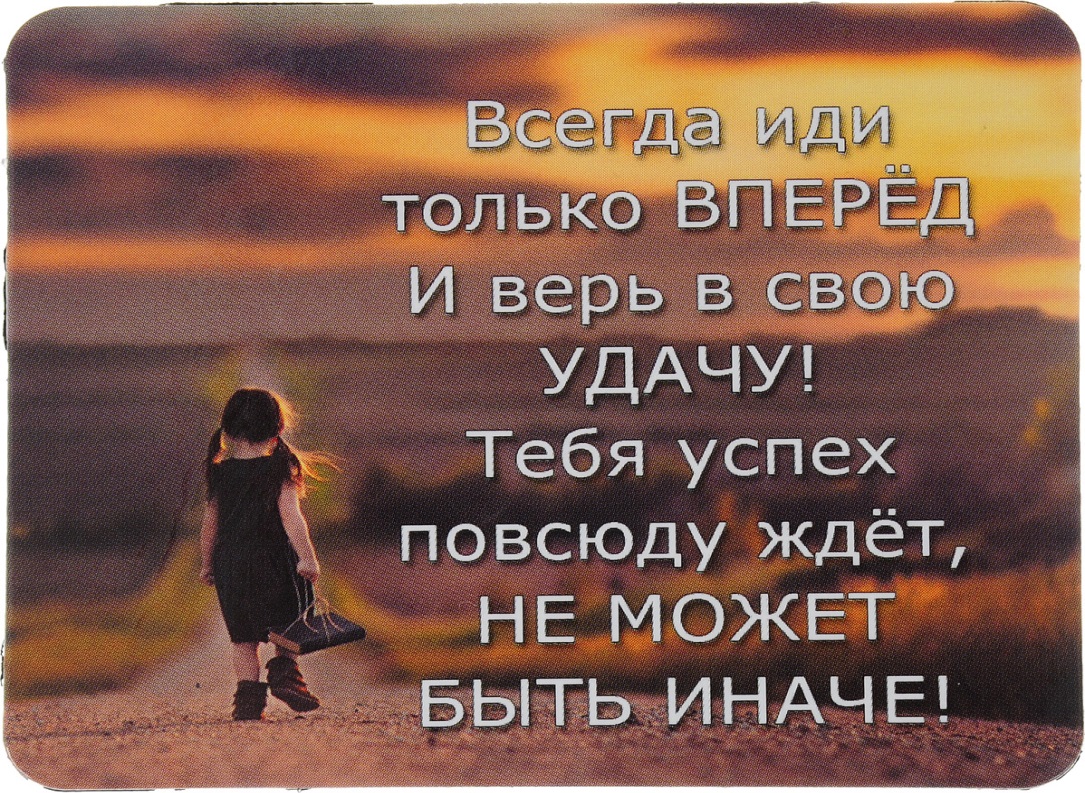 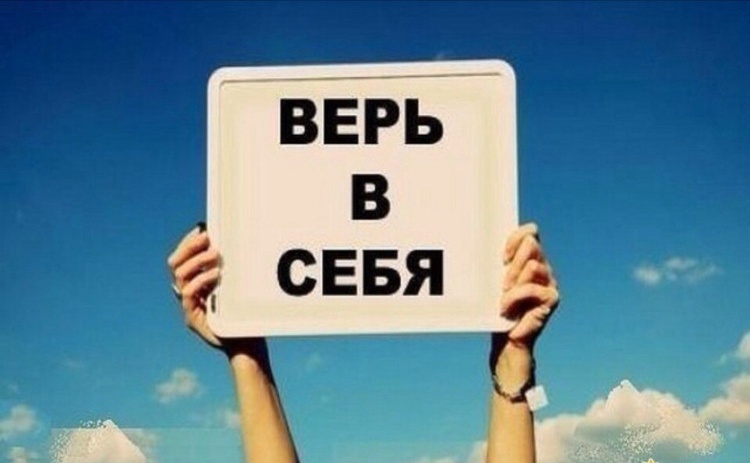 Федеральный проект «Современная школа» направлен на обеспечение возможности детям получать качественное общее образование в условиях, отвечающих современным требованиям, независимо от места проживания ребенка, организацию комплексного психолого-педагогического сопровождения участников образовательных отношений, а также обеспечение возможности профессионального развития педагогических работников.
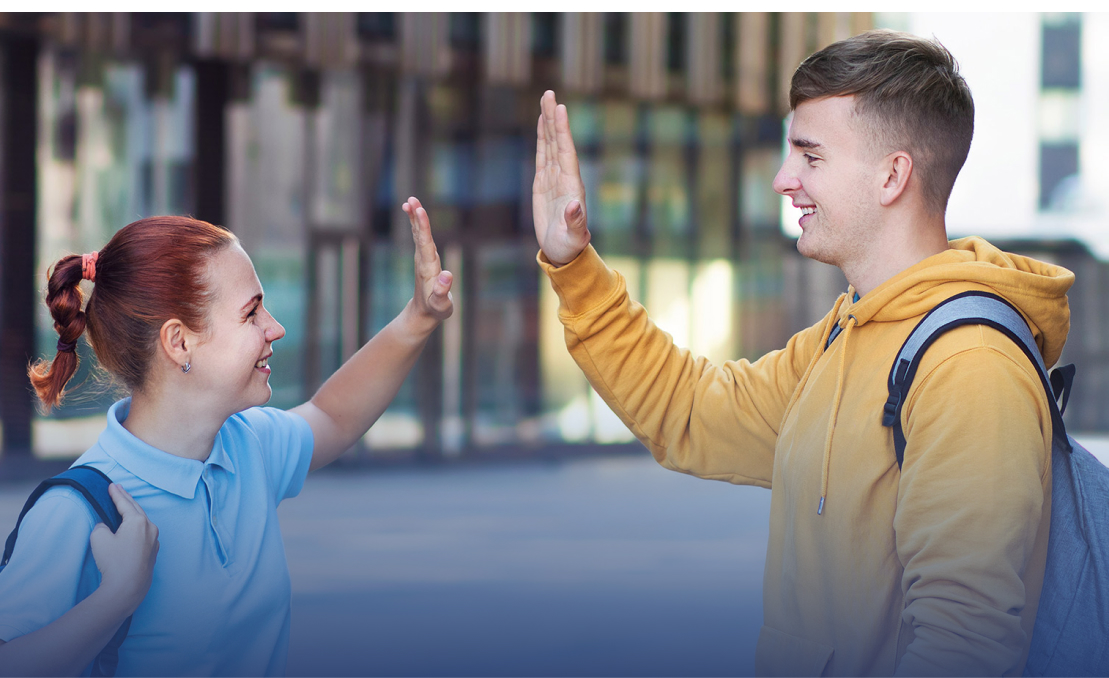 Федеральный проект «Успех каждого ребенка» направлен на создание и работу системы выявления, поддержки и развития способностей и талантов детей и молодежи. В рамках проекта ведется работа по обеспечению равного доступа детей к актуальным и востребованным программам дополнительного образования, выявлению талантов каждого ребенка и ранней профориентации обучающихся.